Консультирование родителей, дети которых не хотят учиться
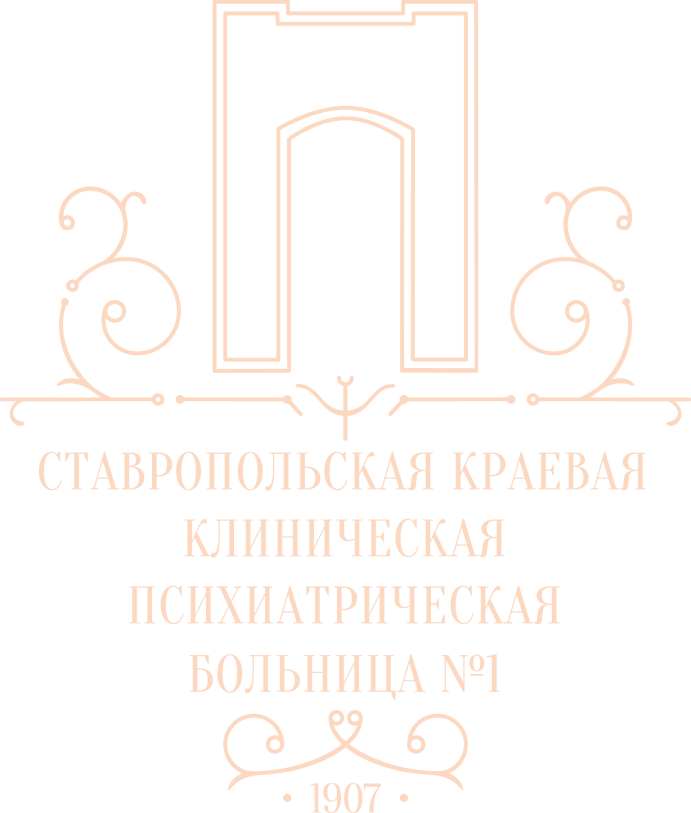 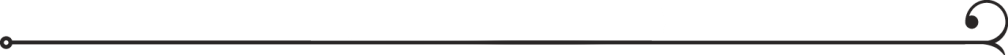 Новикова Марина Игоревна
медицинский психолог кабинета медико-социальной психологической помощи ГБУЗ СК «СККСПБ №1»
Компоненты консультирования родителей
- образовательный компонент (психолог стремится познакомить родителя с возрастной психологией, разъяснить принципы эффективного д-р взаимодействия).

- терапевтический компонент (внимание к эмоциональным переживаниям родителя, поддержка, легализация чувств, отклик на обиды, страхи, разочарования; обращение к иррациональным факторам, лежащим в основе трудностей).
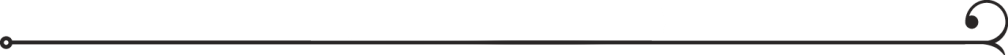 С родителями в процессе консультации обсуждаются следующие проблемы: 

проблемы учебно-мотивационного характера; 
особенности познавательных процессов ребенка; 
личностные особенности ребенка;
особенности поведенческой и эмоционально-волевой сферы; 
вопросы его жизненной перспективы и профориентация; 
сложности в системе отношений ребенка.
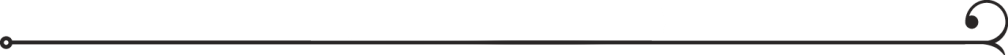 Проблема – у ребенка трудности обучением
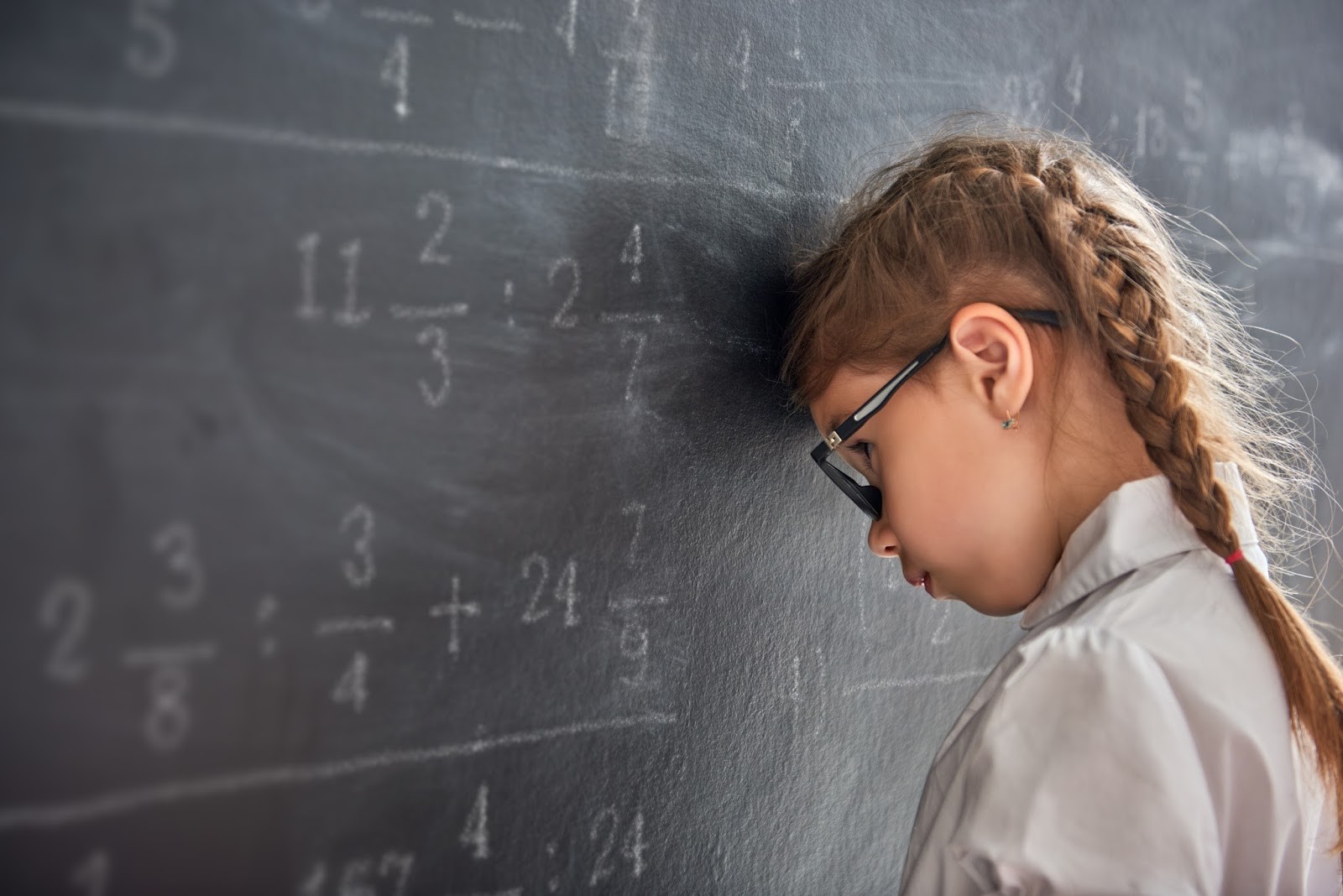 I этап консультирования
Установить контакт и выслушать проблему, т.е. запрос родителя. Стоит просить родителя как можно подробнее их описать, потому что 
    иногда уже в ходе 
    подробного рассказа 
    родителей о ребенке
    можно выдвинуть 
   гипотезу об источнике 
   трудностей.
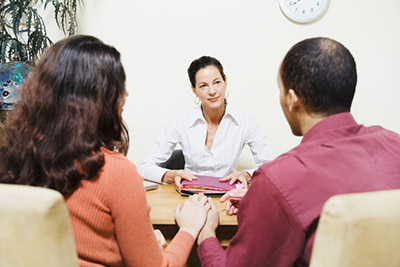 II этап консультирования
Выдвинуть свое предположение касательно проблемы.
Здесь основная задача консультанта
показать родителям,
что каждый ребенок
имеет право на 
собственную 
учебную 
успешность.
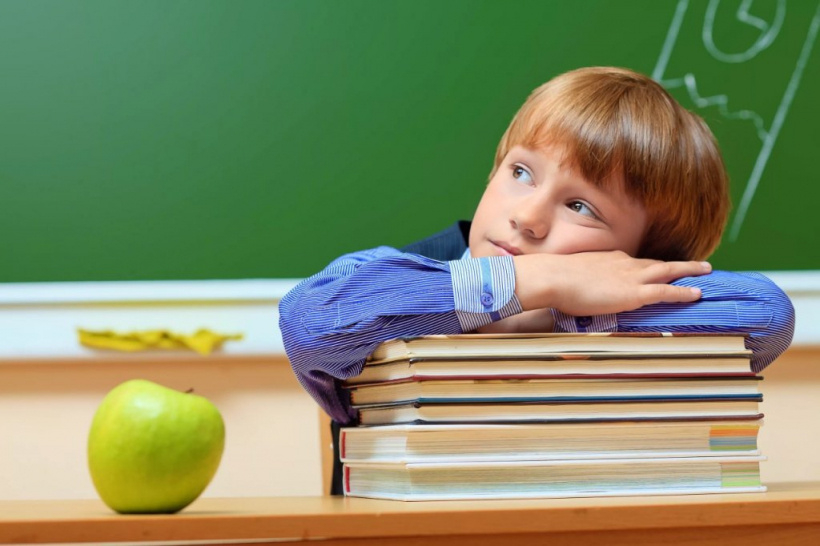 Влияет на учебу:
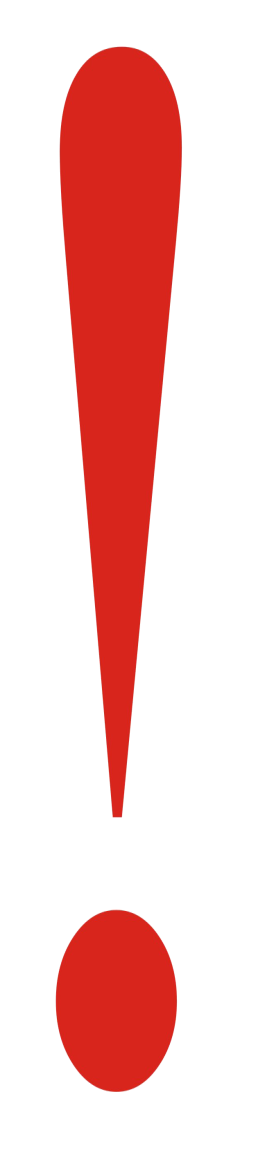 - психофизиологические особенности - тип нервной системы, ведущее полушарие головного мозга, ведущий канал восприятия информации;
- личностные особенности, в том числе учебная мотивация;
- особенности учебной деятельности;
- особенности общения, т.е. социальные аспекты;
- особенности эмоциональной жизни.
Причины низкой успеваемости
1. Неправильный выбор школы
2. Стресс в школе
3. Отсутствие отдыха
4. Неуверенность в 
собственных силах и 
давление взрослых
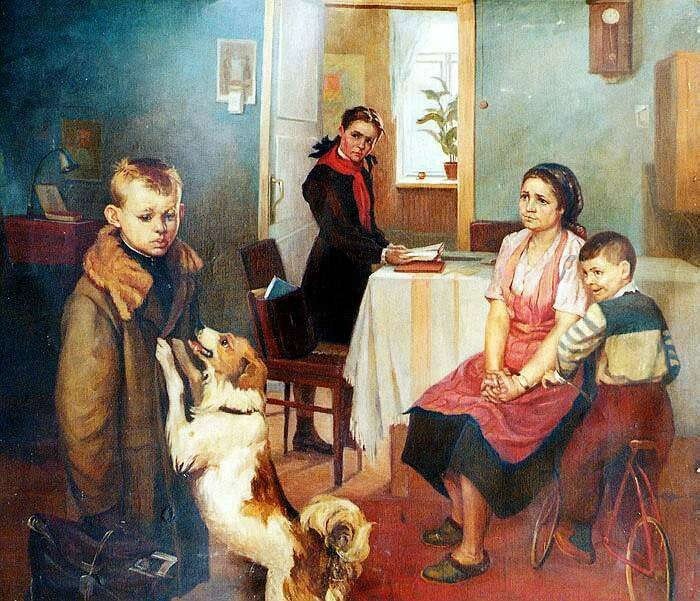 Причины низкой успеваемости
5. Тотальный контроль
6. Повышенная 
активность
7. Неблагоприятная 
обстановка в семье
8. Плохая компания
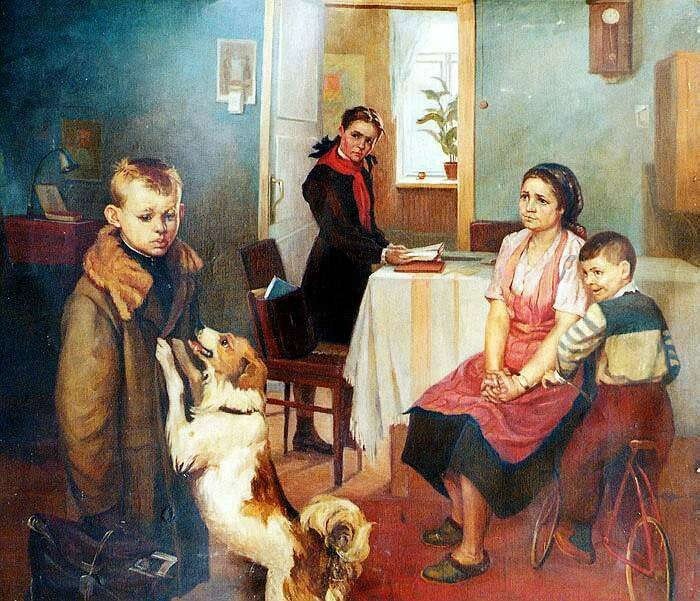 Не всегда так бывает,  что если родитель жалуется на успеваемость ребенка, значит она действительно недостаточна.
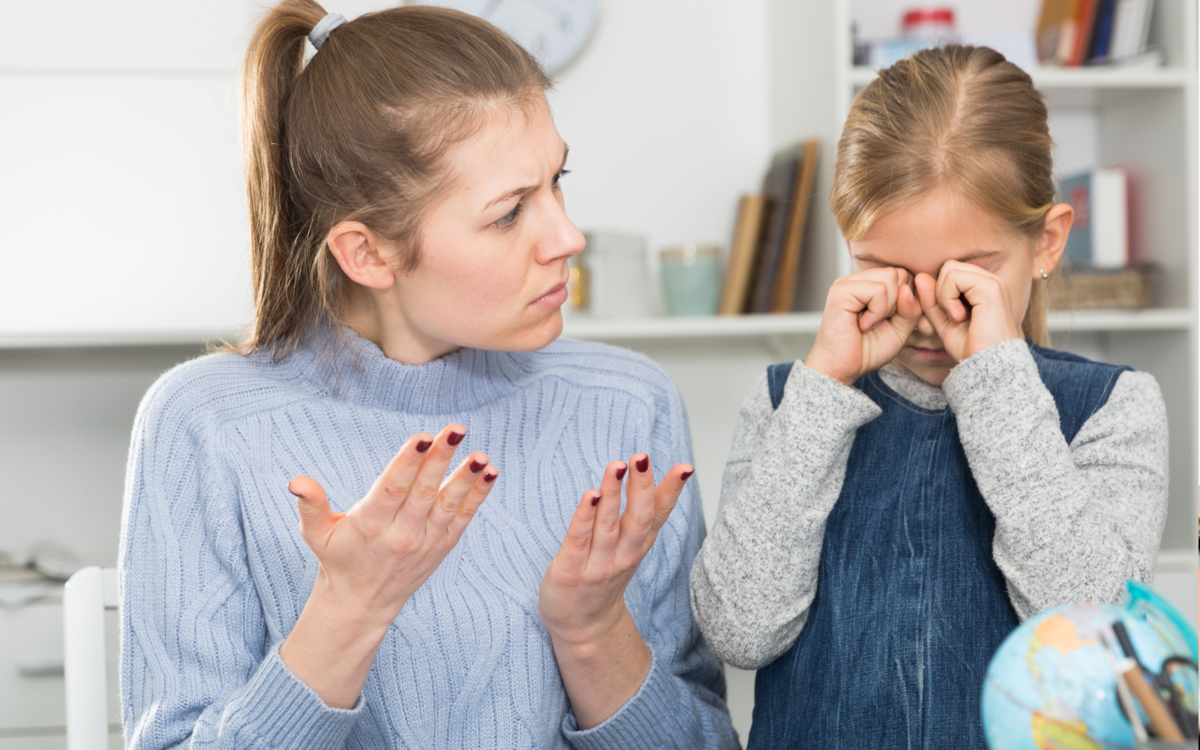 Младший школьный возрасте (6-9 лет)
Психологическая неготовность учебе и отсутствие необходимых навыков: внимания, усидчивости
    и других.
Неумение общаться со 
    сверстниками (отсутствие 
    социальной адаптации).
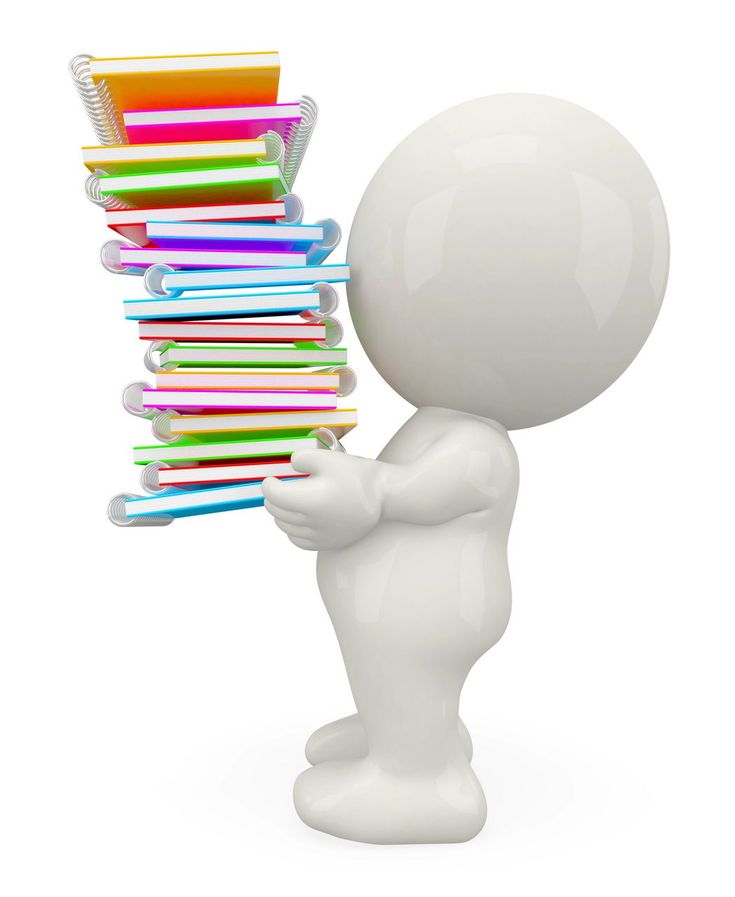 Средняя школа (10-14 лет)
Влияние физиологического и психологического взросления.
Изменение поведения.
Повышенная ранимость
    и эмоциональная 
    уязвимость.
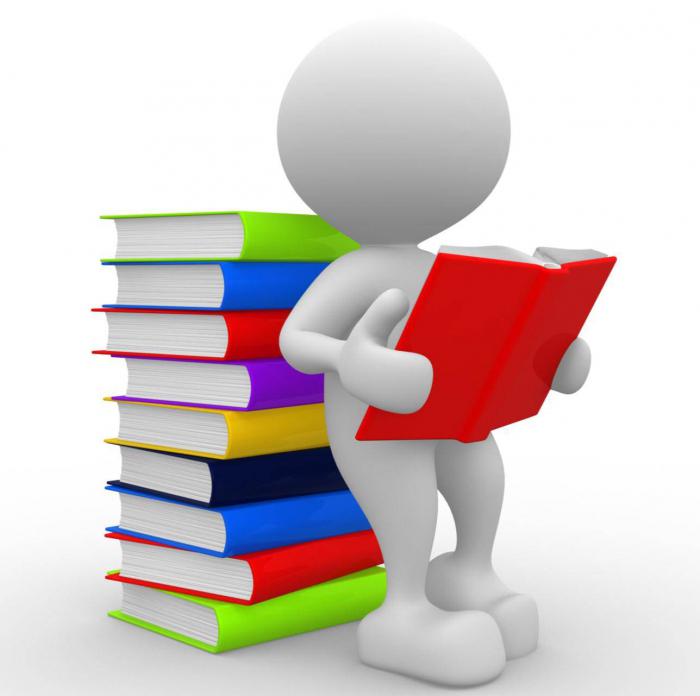 Старшеклассники (15-17 лет)
Общение со сверстниками.
Социальный статус и 
    авторитет.
Проблема выбора 
   будущей профессии и 
   самоопределения.
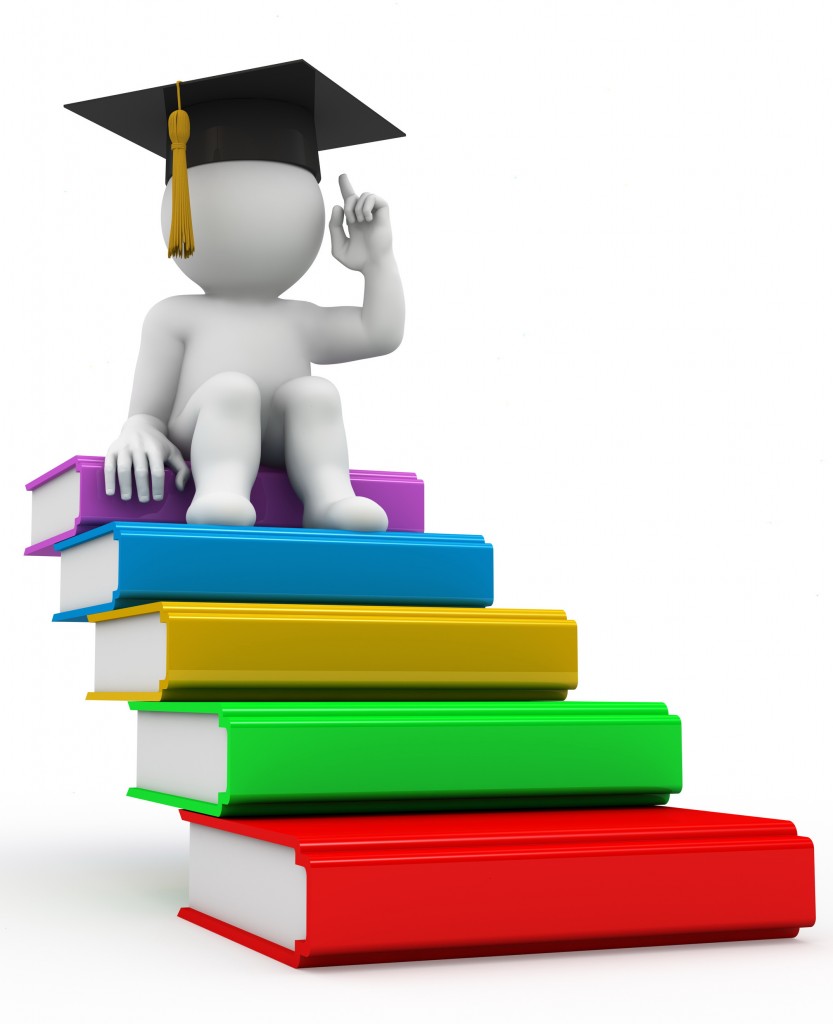 III этап консультирования
Получить обратную связь от родителя. Прийти к решению.
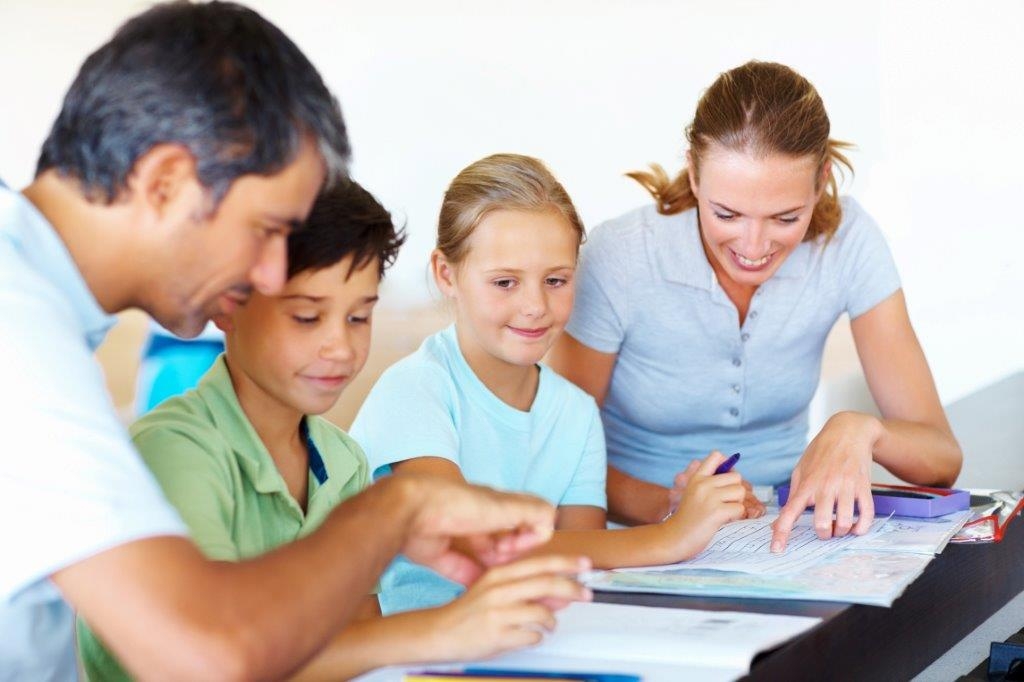 Рекомендации родителям
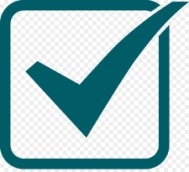 Готовить ребенка к школе заранее.

Хвалить школьника за успехи.

Не дарить подарки и тем более деньги за хорошие оценки.
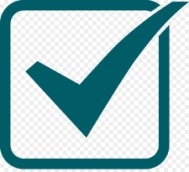 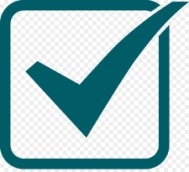 Рекомендации родителям
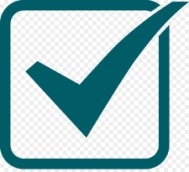 Одновременно не ругать за ошибки. 

Объяснить школьнику степень возложенной на него ответственности.

Стать личным примером и поддержать.
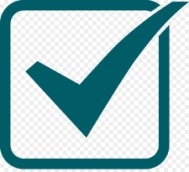 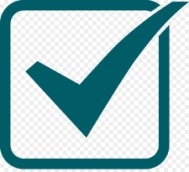 Рекомендации родителям
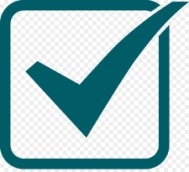 Не требовать невозможного. 

Прислушиваться к желаниям ребенка. 

Переживать вместе с ребенком.

Быть не только родителем, но и другом.
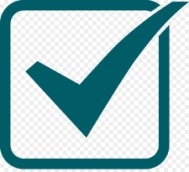 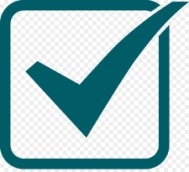 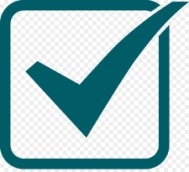 Категорически запрещается:
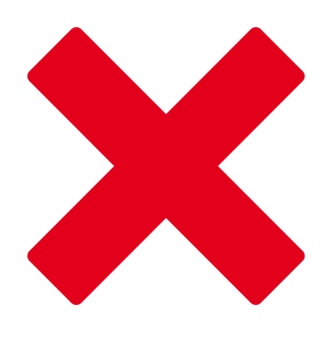 Сравнивать ребенка с друзьями и одноклассниками, указывая на успехи других и провалы собственных дочери или сына. 

 Запугивать и силой принуждать учиться.
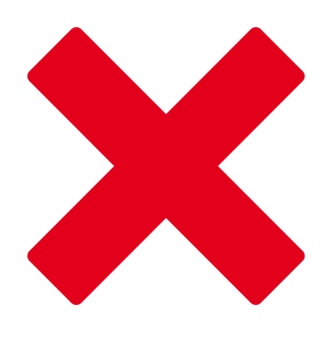 Вызывает суицидальные тенденции!
Ошибки консультирования
Излишняя естественность или искусственность в поведении педагога-психолога в процессе консультации.
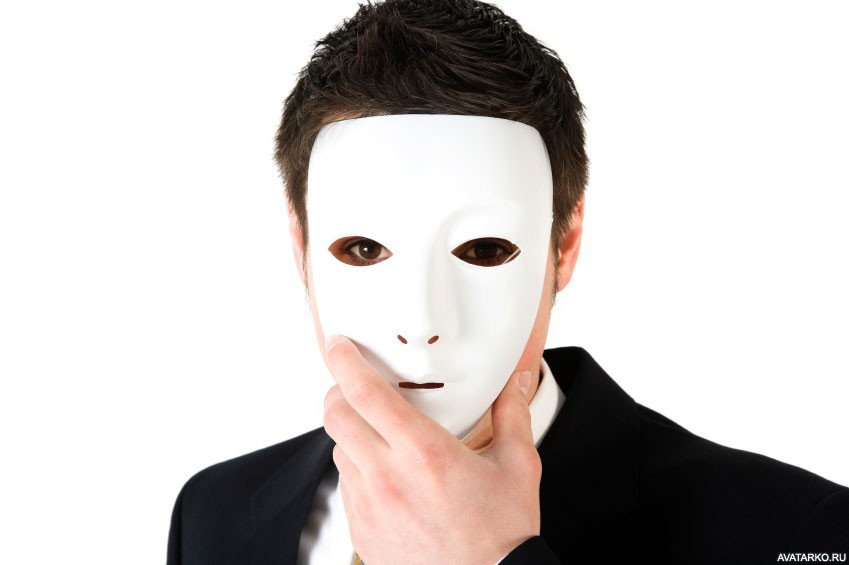 Ошибки консультирования
Стремление психолога-консультанта обязательно дать полезный совет.
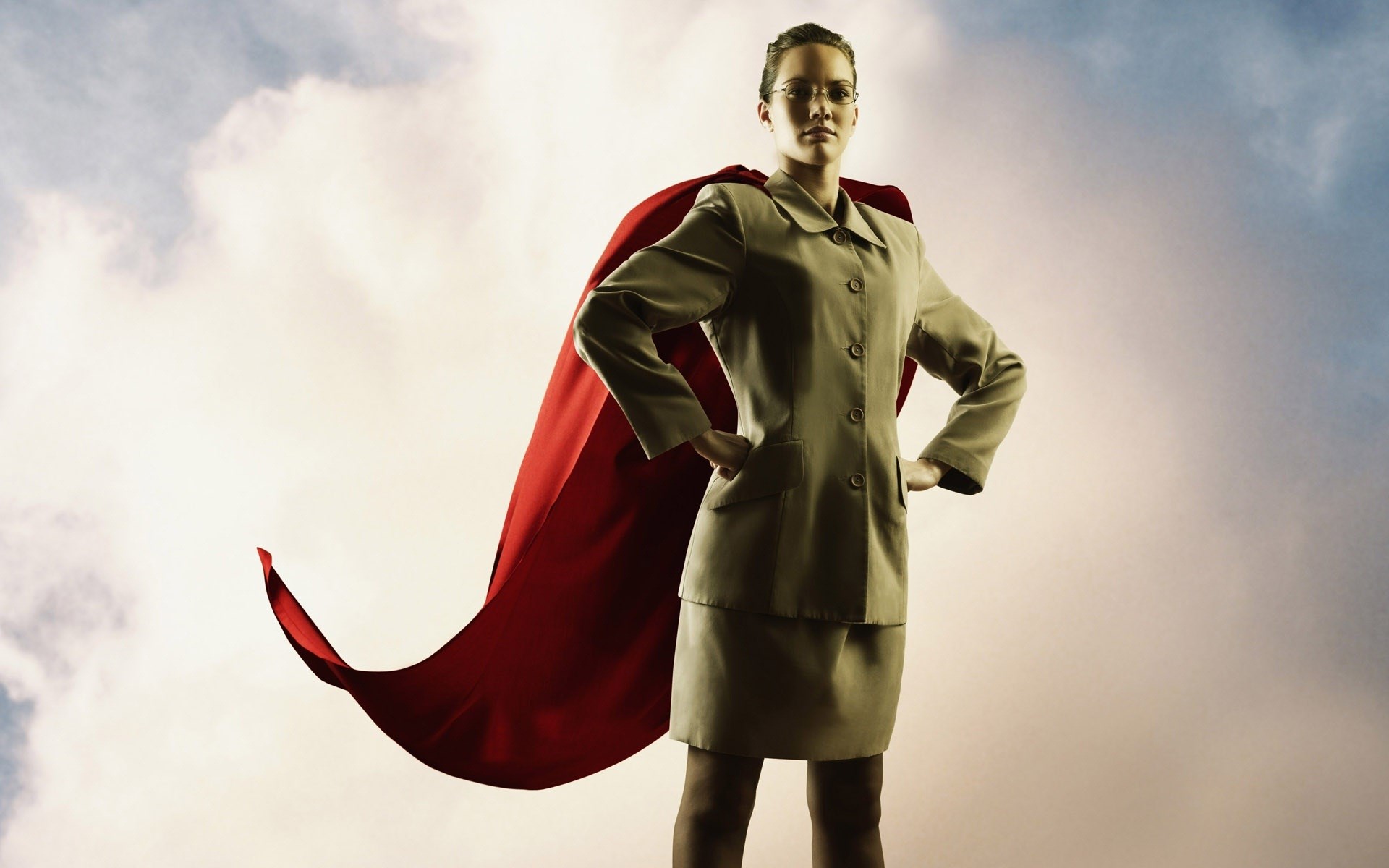 Ошибки консультирования
Психолого-педагогическая  консультация как монолог психолога.
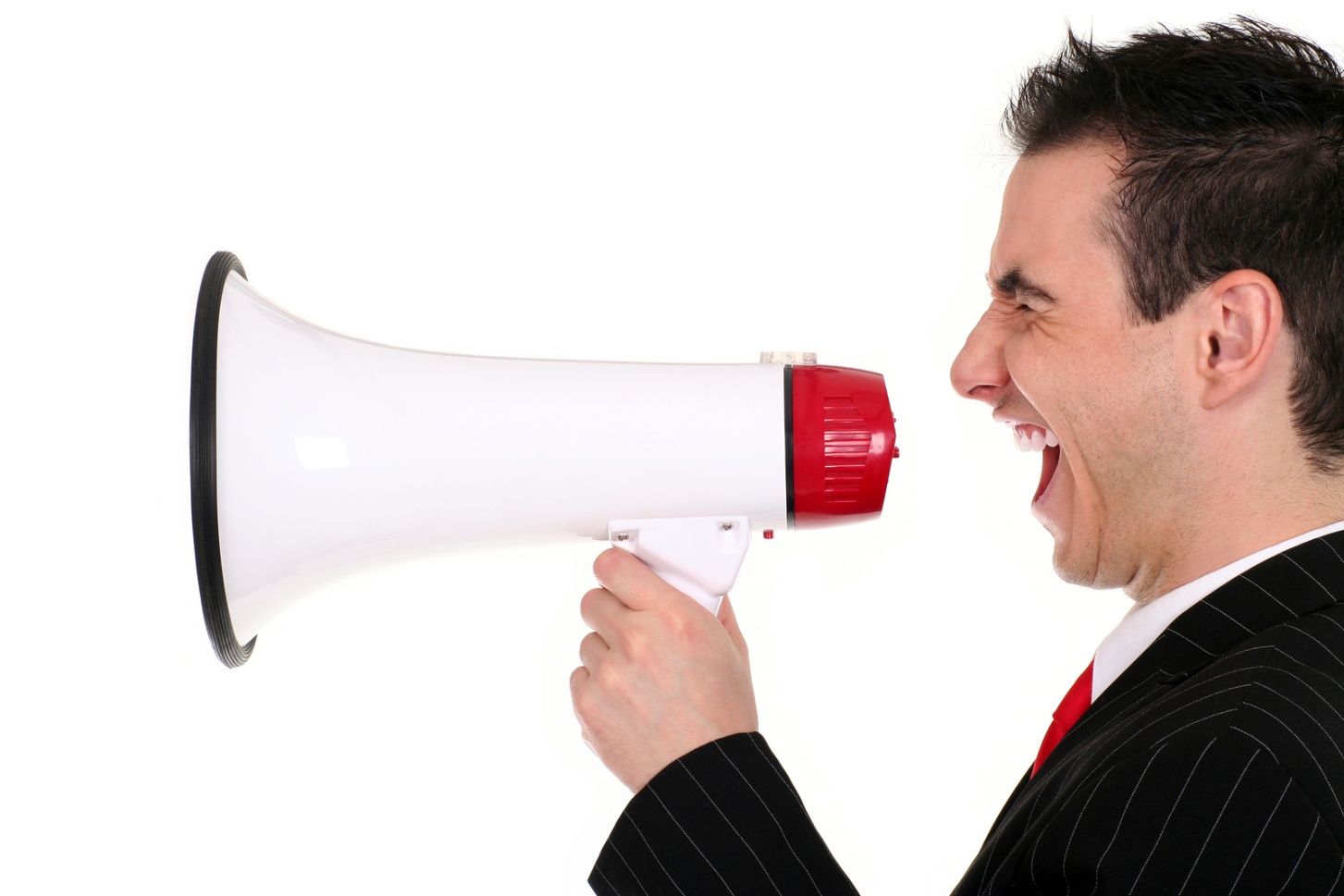 Ошибки консультирования
Педагог-психолог оценивает родителя, внося в процесс большое количество субъективизма со своей стороны.
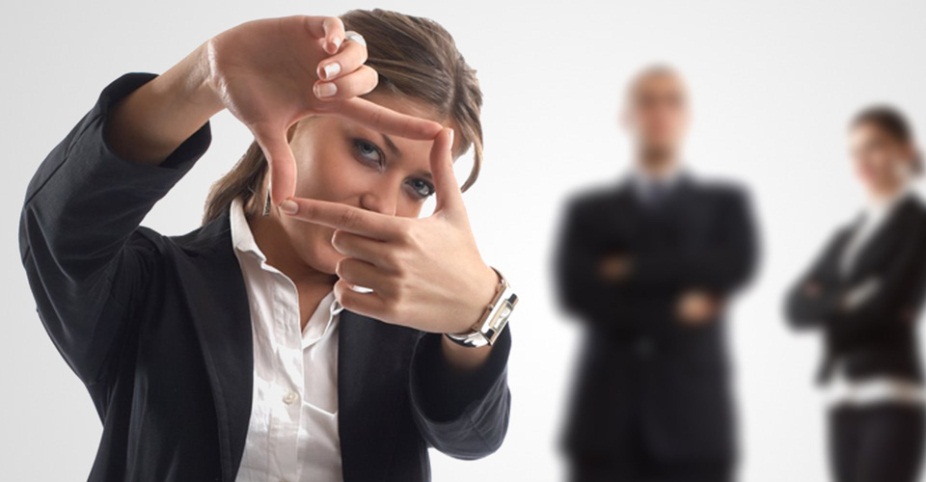 Ошибки консультирования
Многочасовая консультация как ошибка педагога-психолога.
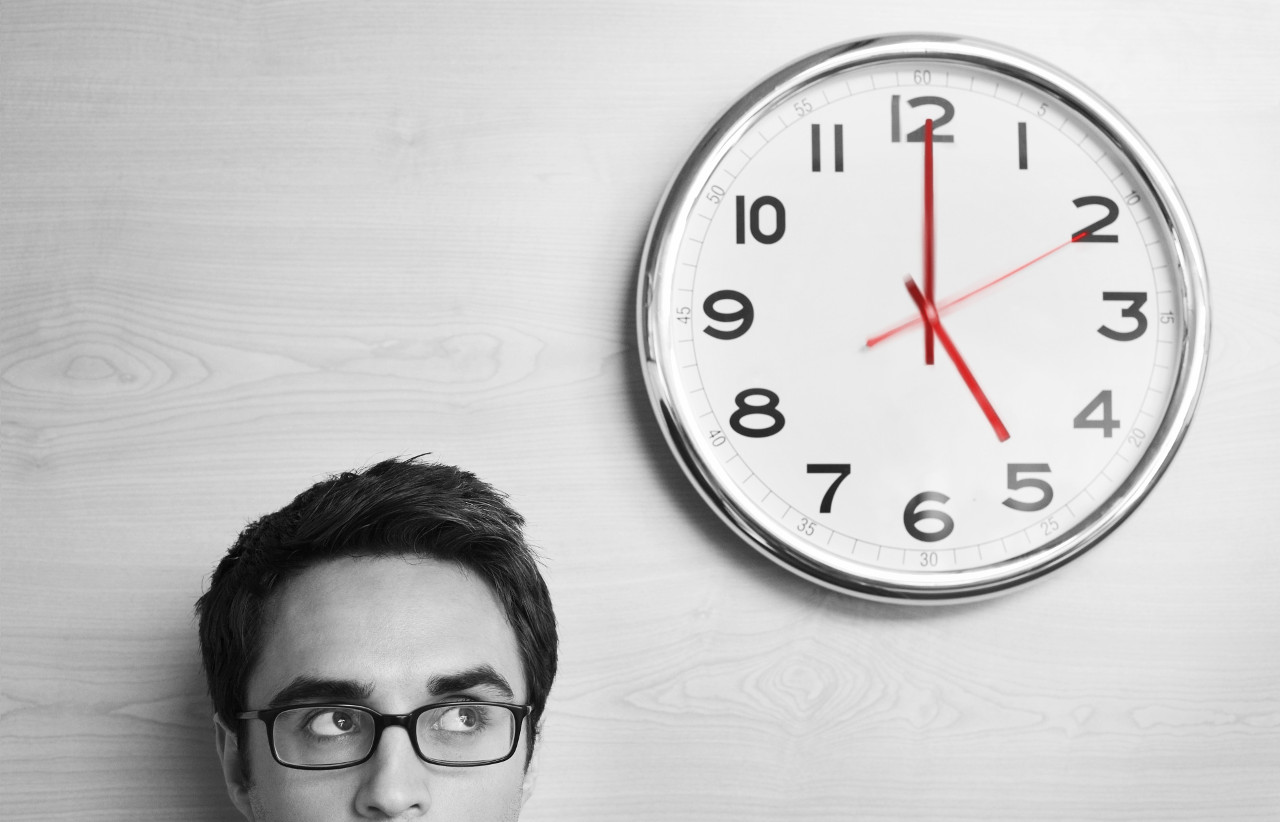 Ошибки консультирования
Педагог-психолог как объект манипулирования со стороны родителя.
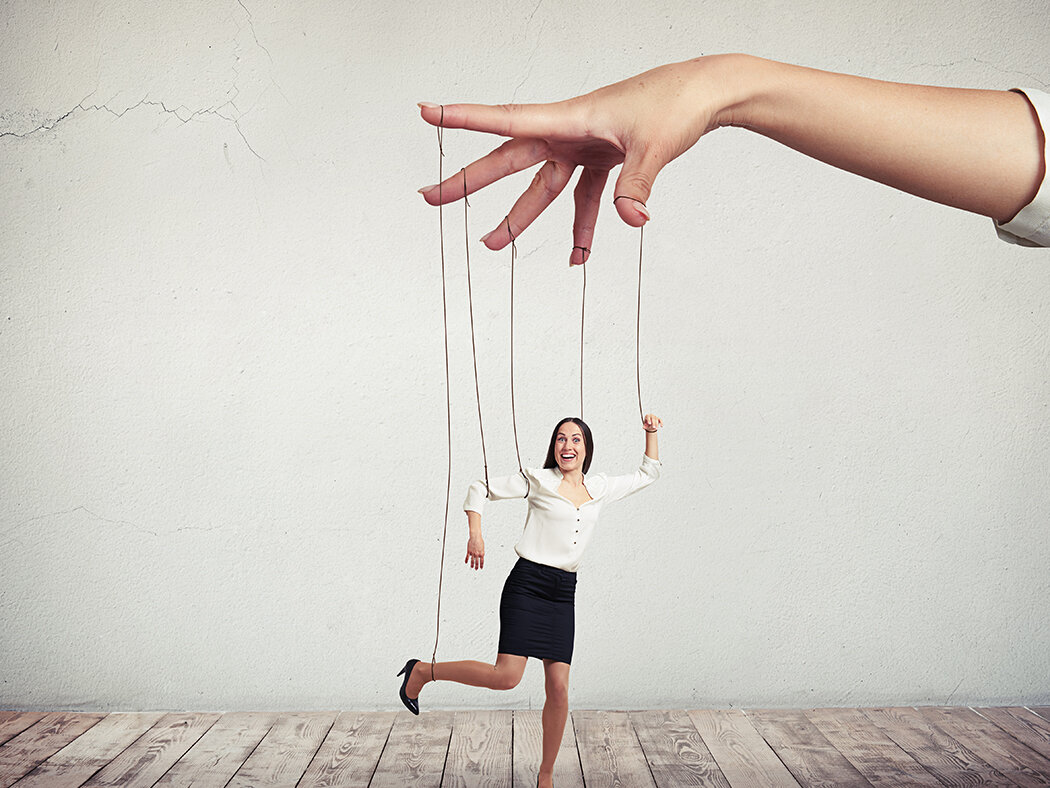 Благодарю за внимание!
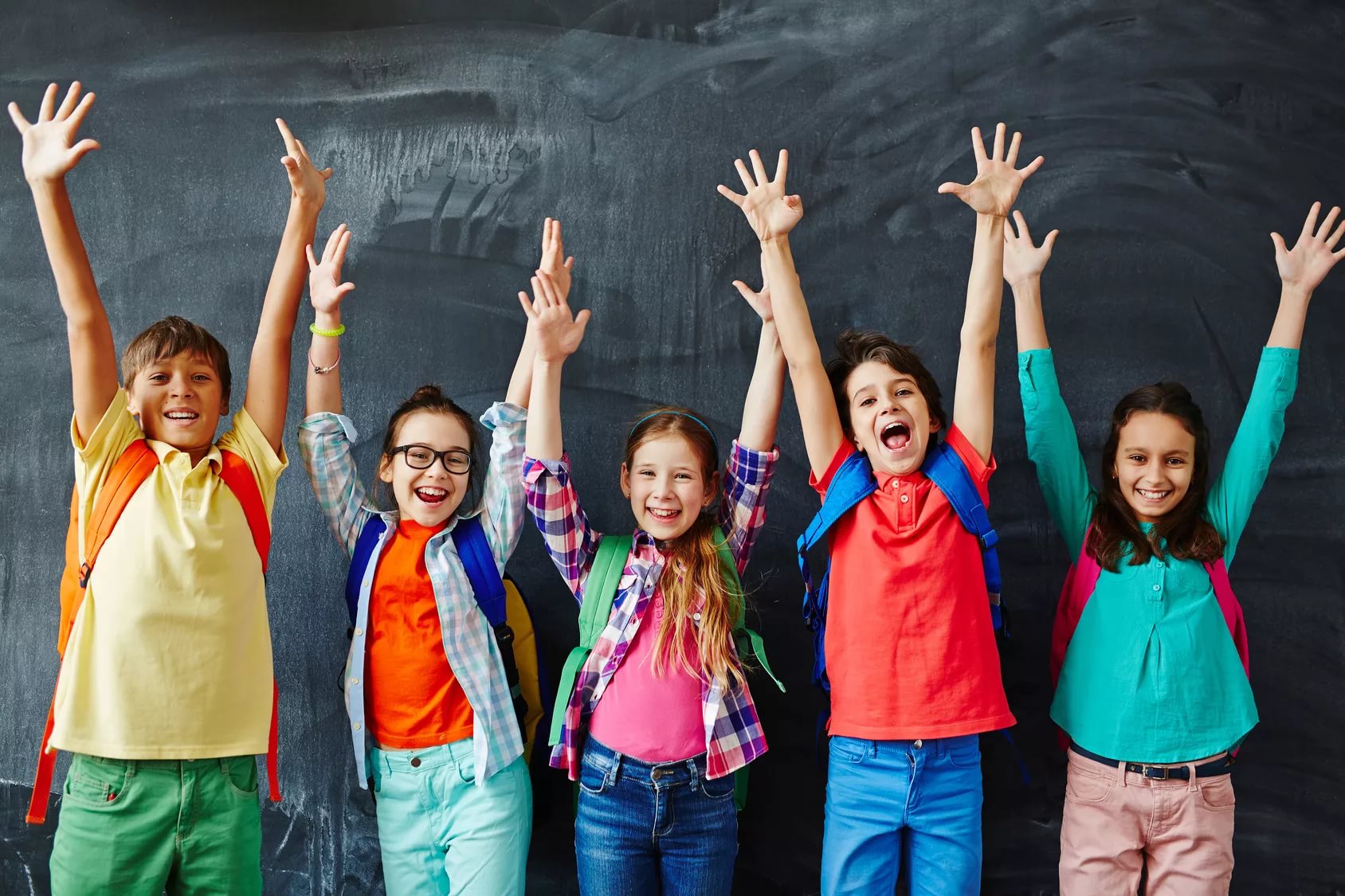